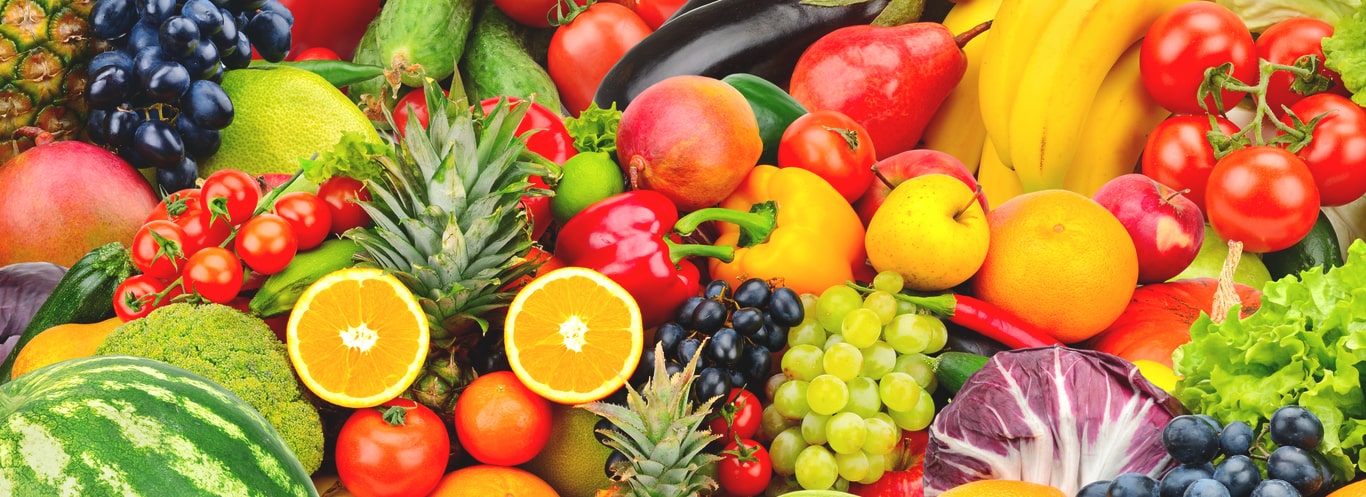 Healthy Lifestyles
January 2022
So what’s the purpose?
Government drive– ‘Empower adults and children to live healthier lives.’






We want our children to have a positive body image 
We want our children to have a positive view of food and physical activity
What do we notice?
Good awareness of the importance of physical activity
Children have a good knowledge of how the body works and are able to talk about their bodies using the correct terminology 
Children know the names of lots of foods 
Children are increasingly aware of different cultures
What do we notice?
Children are tired  
Fitness has deteriorated post-lockdown
Children eating sweets on site
Children say they are starving!
What we do…
Several breaks in day
Physically active 
Skipping John, Flat Stan, Street Runs
Emotional literacy support - ELSA
Wellbeing lessons 
PE includes learning about the physiology and anatomy of the human body
What we do…
Food and nutrition teaching 
Food tasting 
Cooking and cookery club
DT – cooking skills progressive throughout the school 
Wellbeing week 
Using the outdoor spaces daily
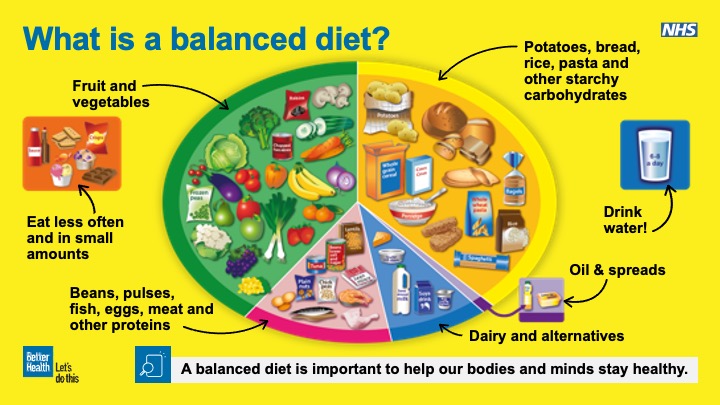 Did you know?
Sugar allowance for a up to age 7 is just 19g per day!
Sugar allowance for an older child is just 25g per day! 
Many of our children will have had this for breakfast
Packed Lunch Survey
35% had no fruit or vegetables 
52% contained a chocolate bar/cake
42% contained crisps 
Only 32% of those with a drink had water 
7% contained nuts (a huge risk to other pupils) 

Ham sandwich on white bread 
Crisps 
Apple 
Chocolate biscuit/cake
Frube yoghurt 
Cordial Drink
The average packed lunch looked like this…

Most lunches had more than their entire daily sugar allowance and children were still hungry!
School Meals
All school meals are subject to meeting very strict guidelines set by ‘Food Based Standards’ 2005
Certain food groups are limited 
Portions are very carefully measured for all children 
We encourage children to try different things
Can you help us to improve?
We want to set the children up for a healthy life and it starts in school
We would like to become a ‘sweet free’ zone
Can we make our packed lunches as healthy as our school lunches?
We want to improve wellbeing by increasing enjoyment of physical activity
Can we promote mindfulness and outdoor activity?
LET’S GET TALKING!
Useful links
NHS Food Scanner – Free to download - Suggests ‘healthy swaps’
Wirral mental health support team – see school website for links